Cyclodestructive procedures for non-refractory glaucomaManuele Michelessi, Amanda K Bicket, Kristina LindsleyIssue 4, 2018
A presentation to:
Meeting name
Date
Table of Contents
01: Background
Glaucoma is a progressive disease of the optic nerve causing loss of vision.
Intraocular pressure (IOP) is the main treatable risk factor for glaucoma. 
Cyclodestructive procedures (i.e., procedures that destroy the ciliary body epithelium) may reduce IOP.
Objective
To assess the effectiveness and safety of cyclodestructive procedures for the management of non-refractory glaucoma (i.e., glaucoma in an eye that has not undergone incisional glaucoma surgery).
02: Types of studies
Participants
One randomized controlled trial (RCT) with 92 participants (92 eyes) with glaucoma 
Interventions
Head-to-head trials of cyclophotocoagulation (CPC) using different types of lasers, delivery methods, parameters, or a combination of these factors
03: Key results
“Control of IOP, deﬁned as a decrease in IOP by 20% from baseline value, was achieved in 47% of eyes, at similar rates in the low-energy group and the high-energy groups; the small study size creates uncertainty about the signiﬁcance of the difference, if any, between energy settings”
Relative risk (RR) 1.03, 95% confidence interval (CI) 0.64 to 1.65; 92 eyes
“The difference in effect between energy settings based on mean decrease in IOP, if any exists, also was uncertain”
Mean difference (MD) -0.50 mmHg, 95% CI -5.79 to 4.79; 79 eyes
03: Key results (continued)
“Twenty-three percent of eyes had a decrease in vision. The size of any difference between the low-energy group and the high-energy group was uncertain”
RR 1.22, 95% CI 0.54 to 2.76, 79 eyes
“The difference in the mean number of glaucoma medications used after cyclophotocoagulation was similar when comparing treatment groups”
MD 0.10, 95% CI -0.43 to 0.63, 79 eyes; moderate-certainty evidence
“Twenty per cent of eyes were retreated; the estimated effect of energy settings on the need for retreatment was inconclusive”
RR 0.76, 95% CI 0.31 to 1.84, 79 eyes, low-certainty evidence
“No data for visual ﬁeld, cost effectiveness, or quality-of-life outcomes were reported by the trial investigators.”
04: Conclusions
“There is insufﬁcient evidence to evaluate the relative effectiveness and safety of cyclodestructive procedures for the primary procedural management of non-refractory glaucoma. “
“Overall, the effect of laser treatment on IOP control was modest and the number of eyes experiencing vision loss was limited.”
“More research is needed speciﬁc to the management of non-refractory glaucoma.”
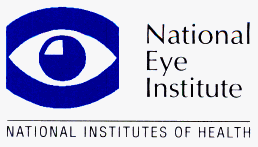 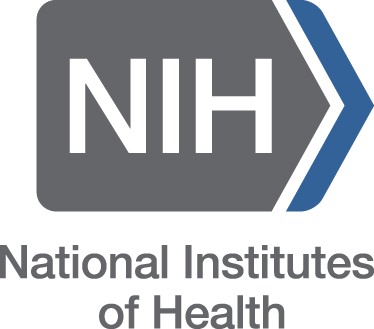 05: Acknowledgements
Cochrane Eyes and Vision US Satellite, funded by the National Eye Institute, National Institutes of Health
Cochrane Eyes and Vision Editorial Base, funded by the UK National Health Service Research and Development Programme
Manuele Michelessi, Amanda K Bicket, Kristina Lindsley

Review citation
Michelessi M, Bicket AK, Lindsley K. Cyclodestructive procedures for non-refractory glaucoma. Cochrane Database of Systematic Reviews 2018, Issue 4. Art. No.: CD009313. DOI: 10.1002/14651858.CD009313.pub2.